5/9/2024
Current Soil Moisture Conditions and MT Mesonet Update
Dr. Zachary Hoylman

Assistant State Climatologist - Montana Climate Office
Research Professor - University of Montana
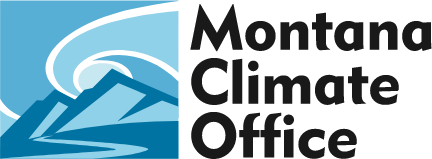 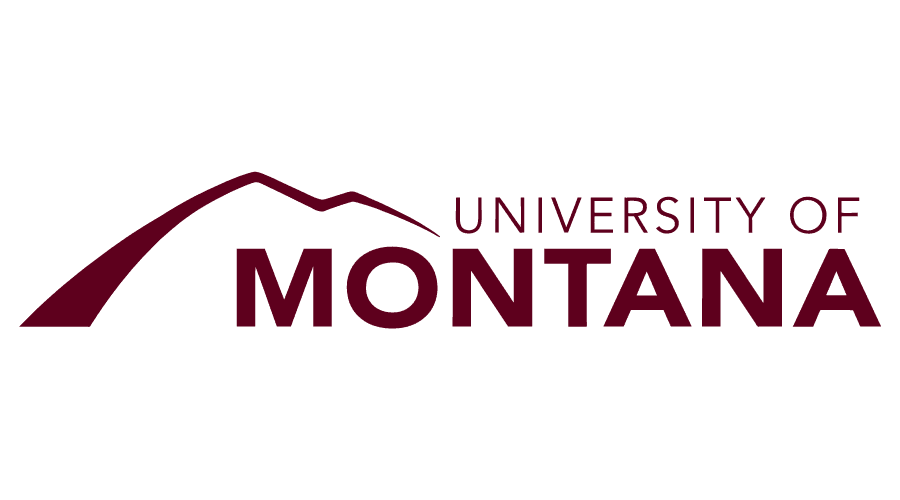 How do we Monitor Soil Moisture?
STATION DATA
Montana Mesonet
MODELLED DATA
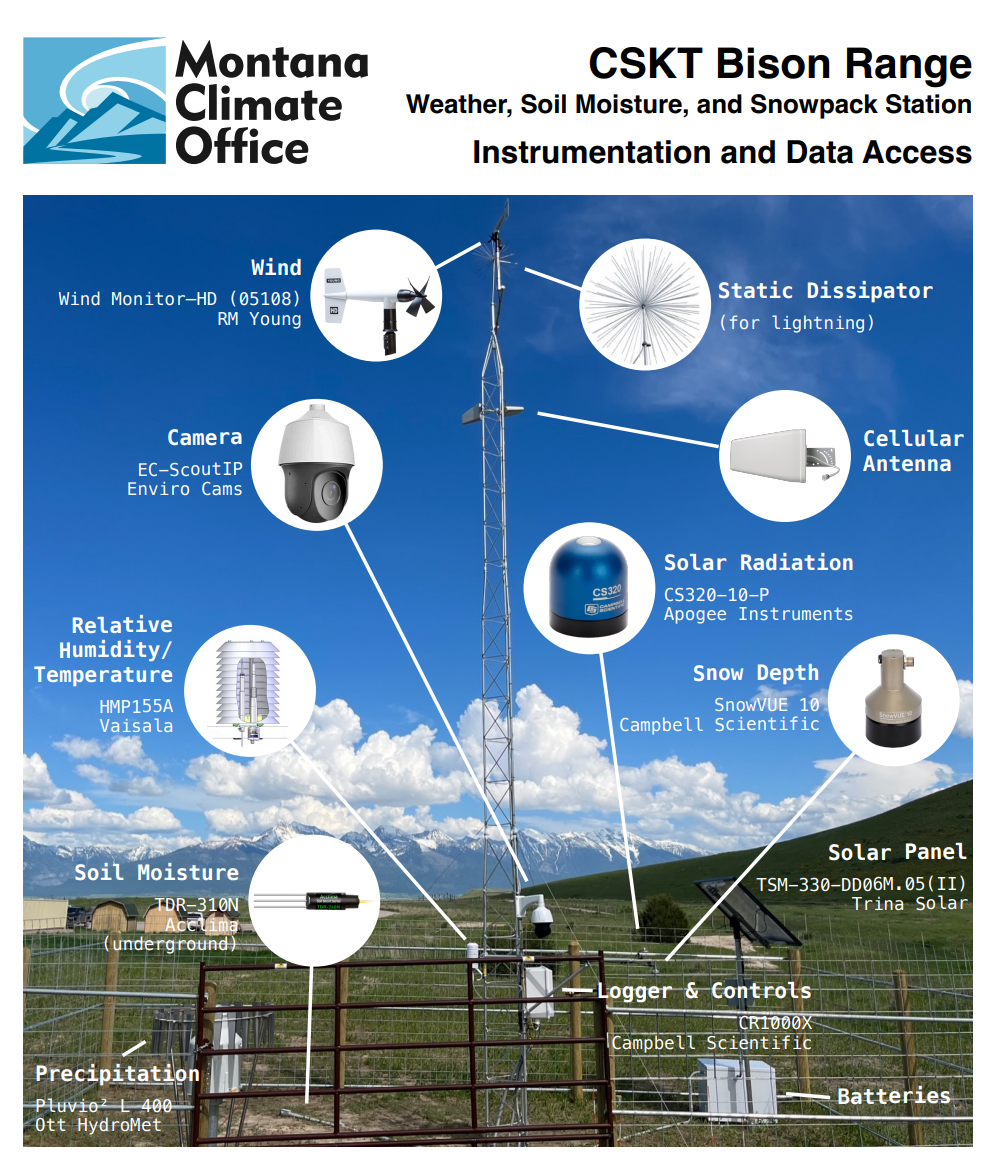 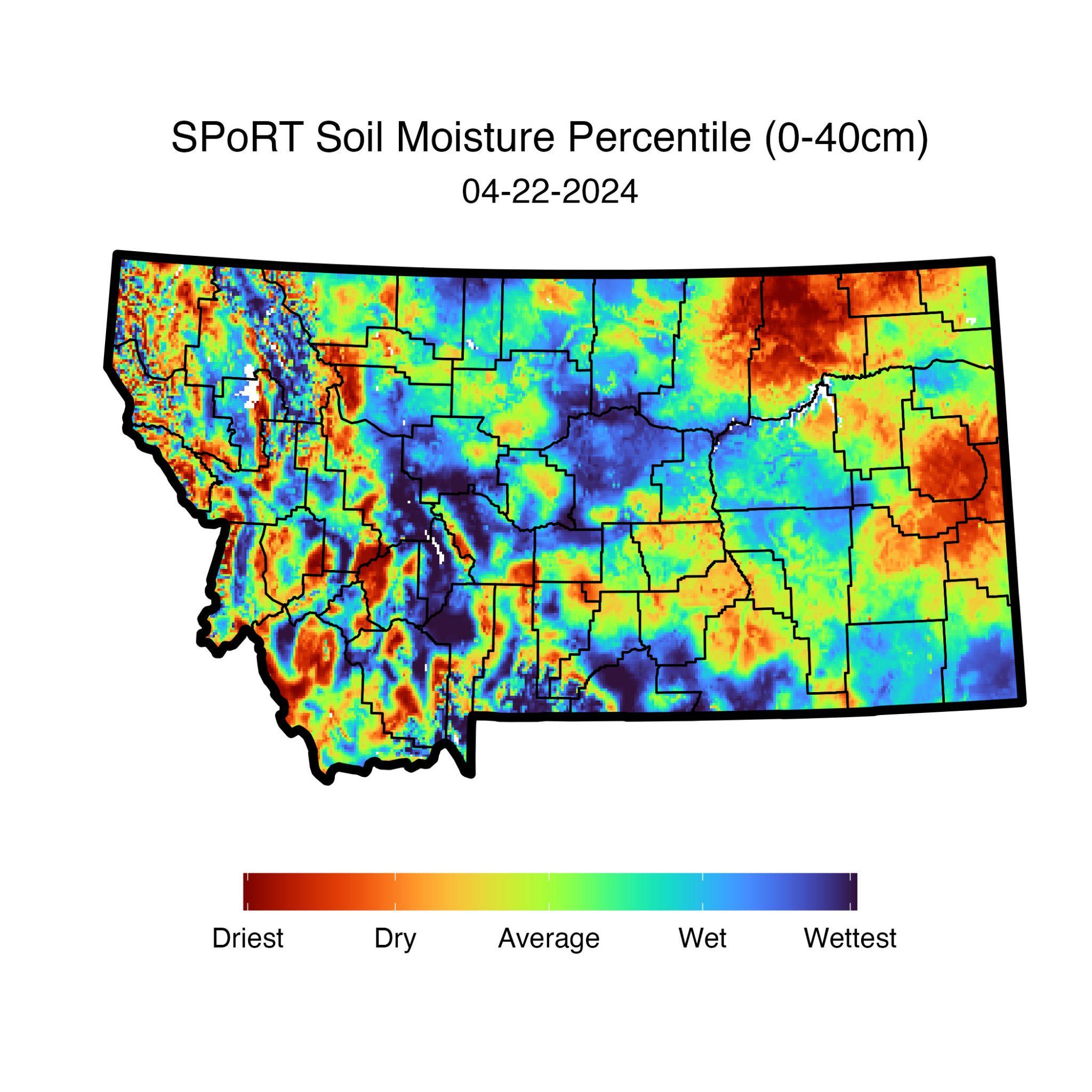 Pros:
- Spatially Continuous
- Near Real Time
- Long POR
Cons:
- Accurate?
- Might not reflect local conditions
Pros:
- Accurate
- Real-time
- Vertical Info.
Cons:
- Point Info.
- Short POR
- Expensive
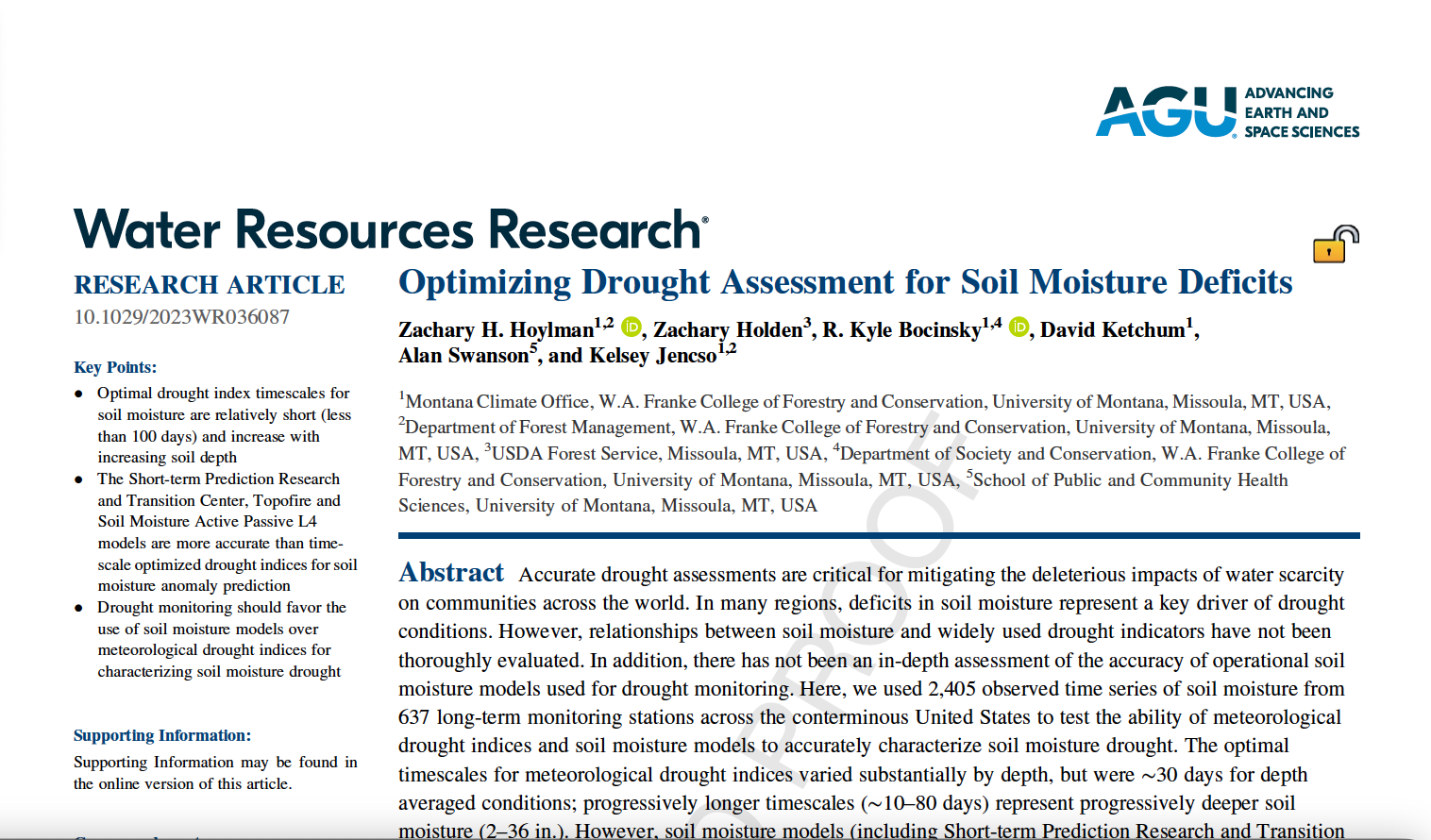 Which Models Work Best?
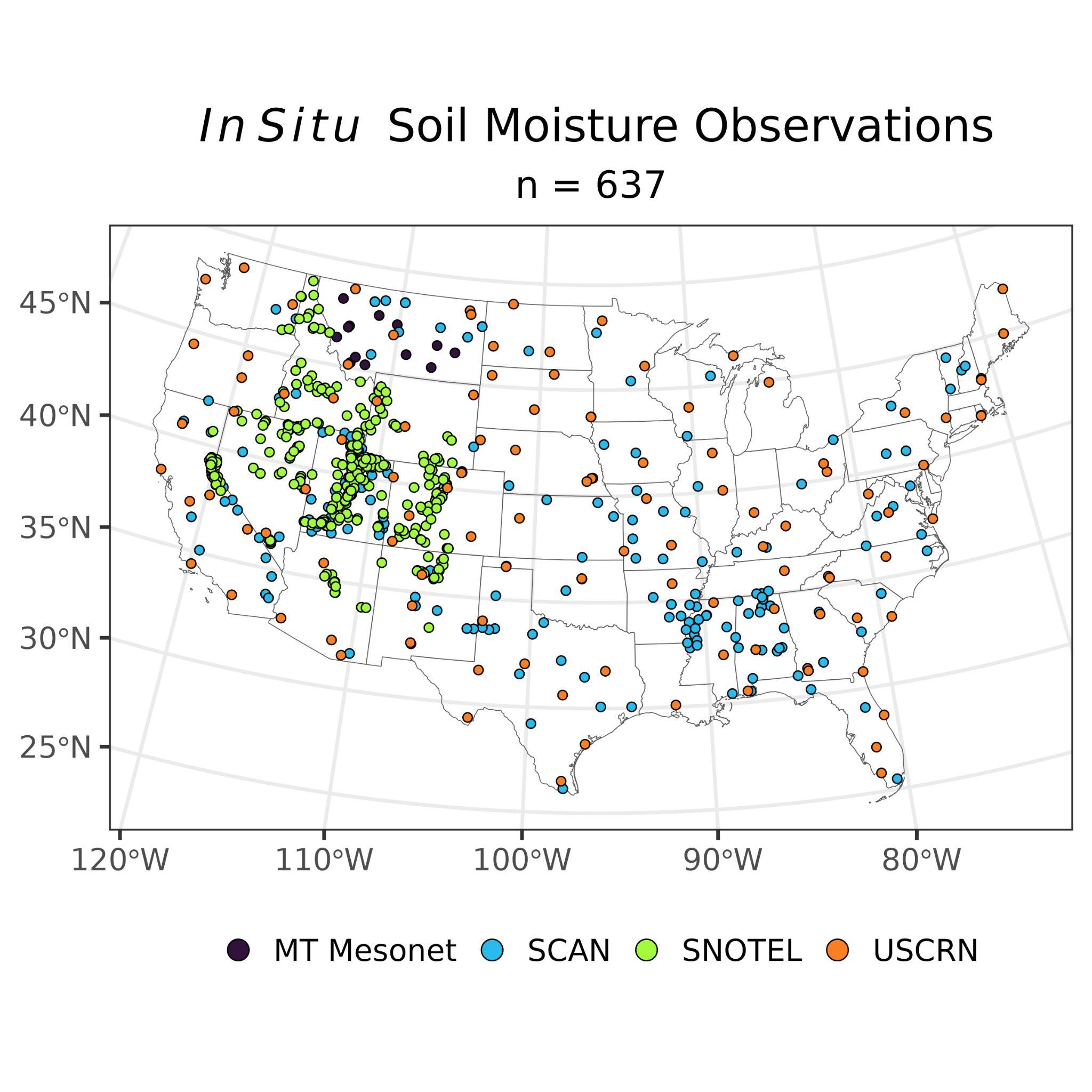 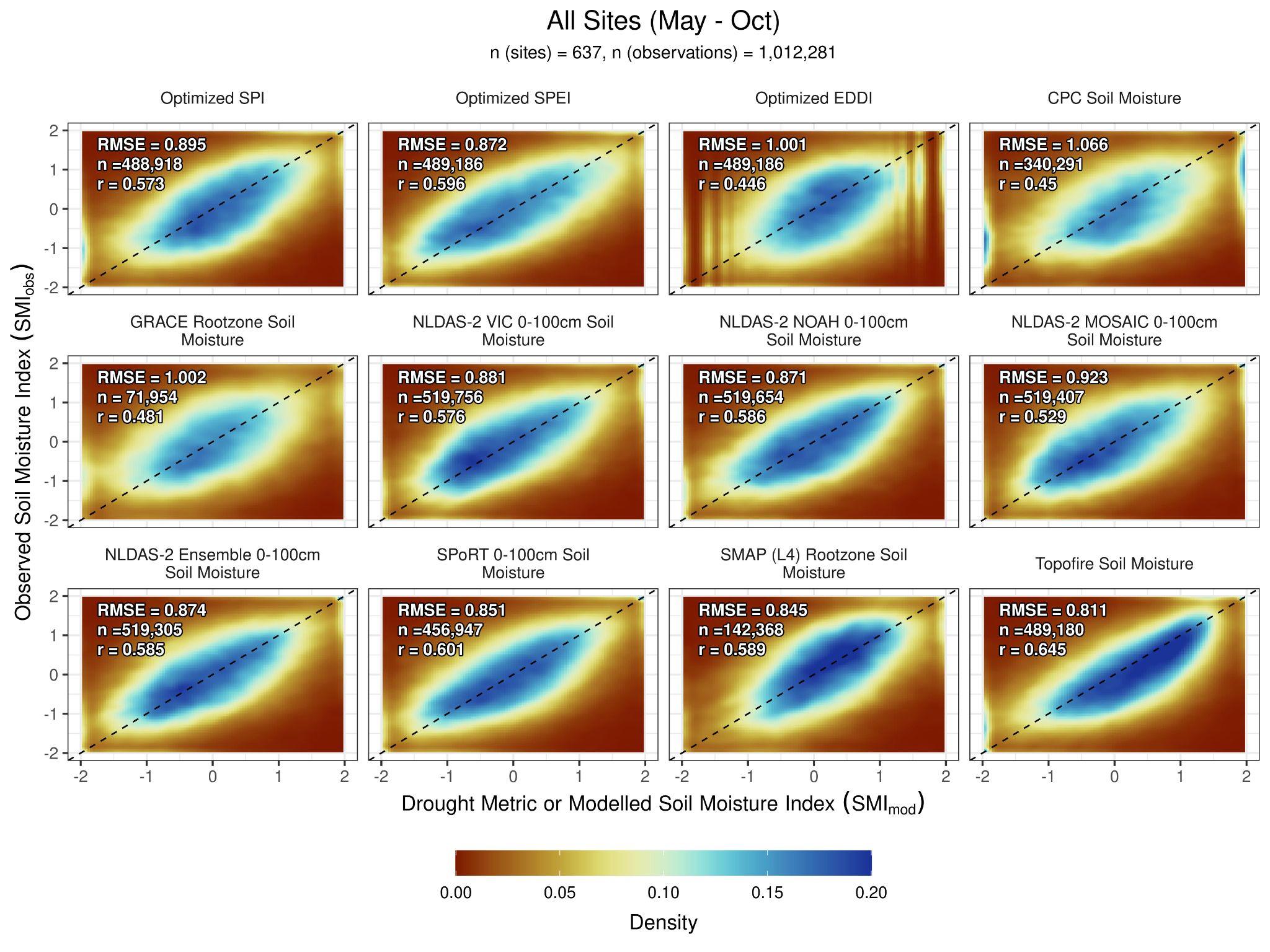 Which Models Work Best?
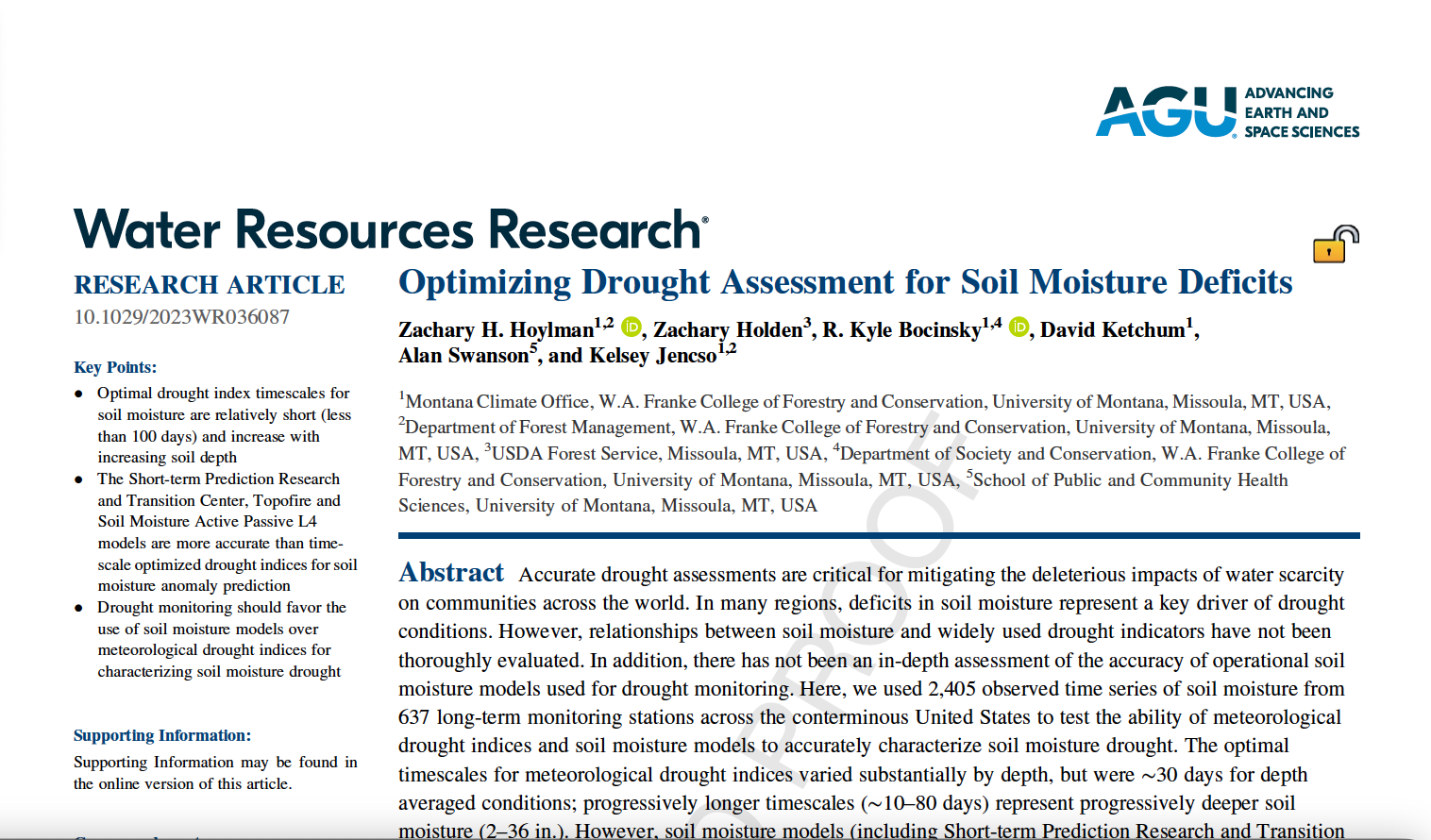 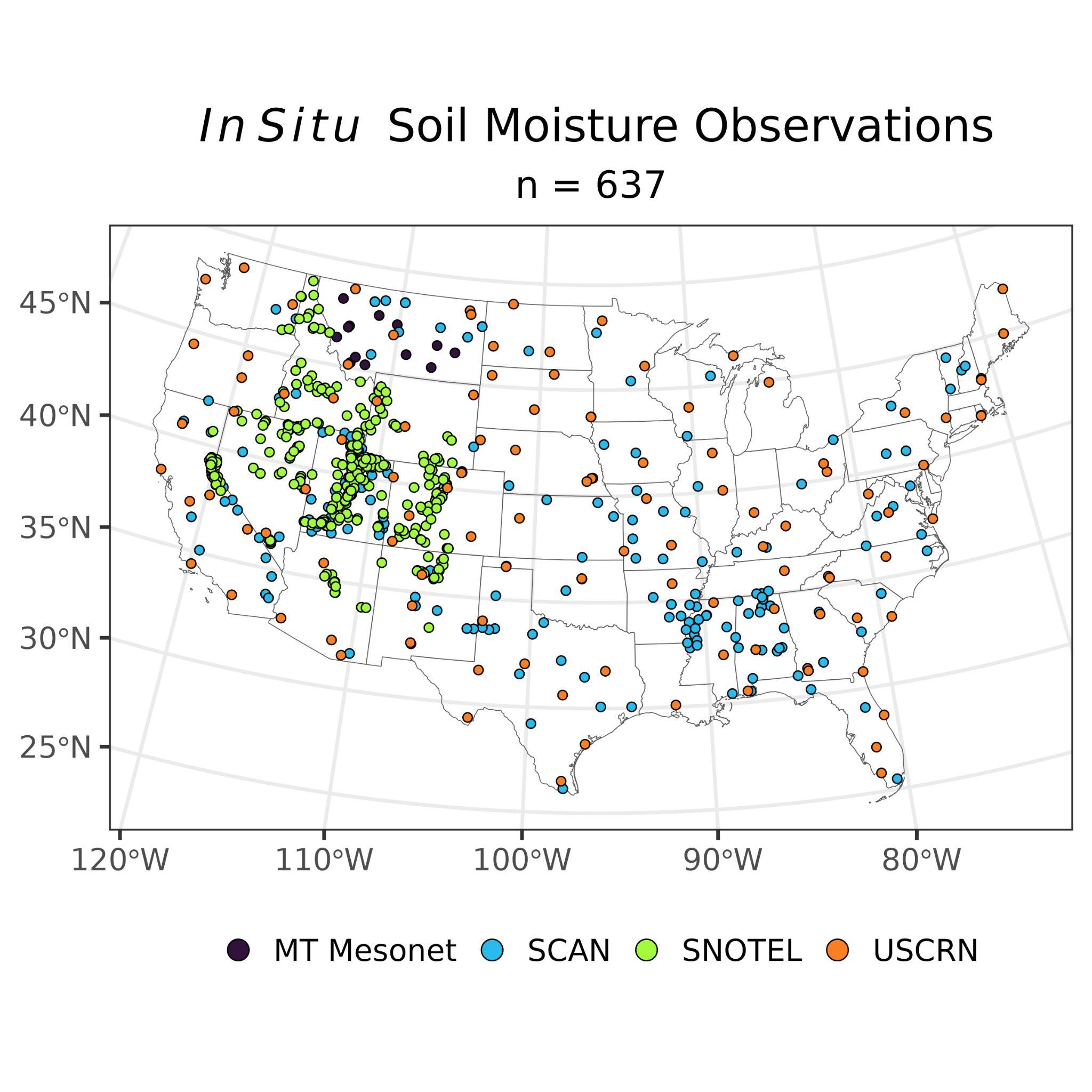 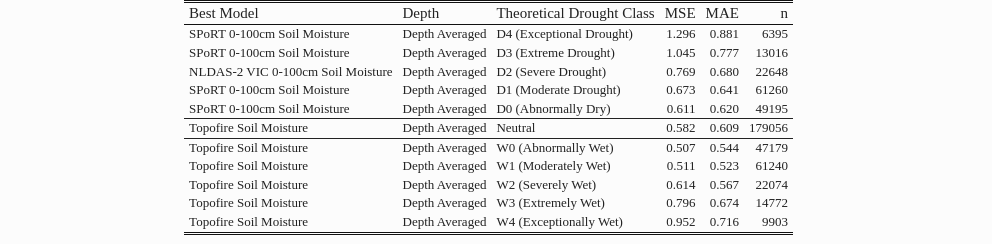 SPoRT LIS Soil Moisture is the best model for detecting drought
Current Conditions - Recent Changes
Using the Montana Mesonet
Montana Mesonet Dashboard
https://mesonet.climate.umt.edu/
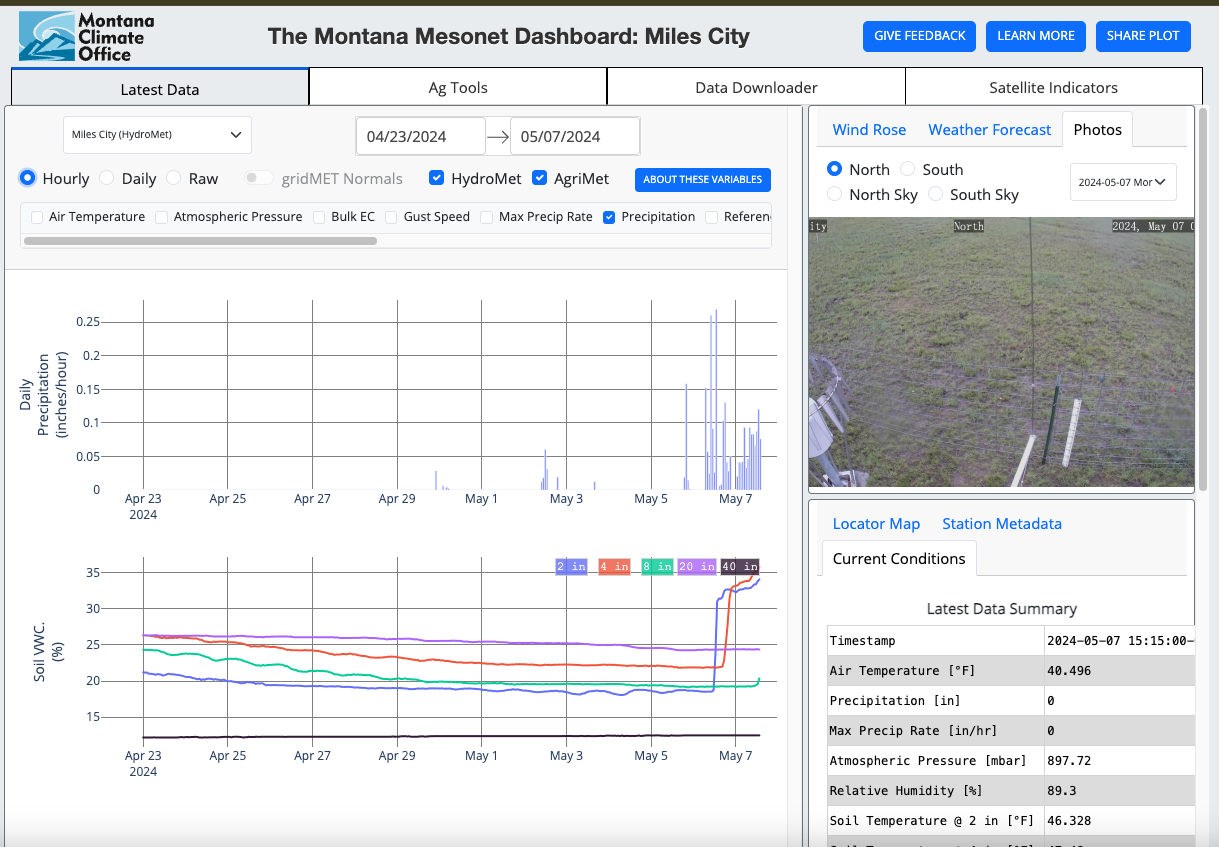 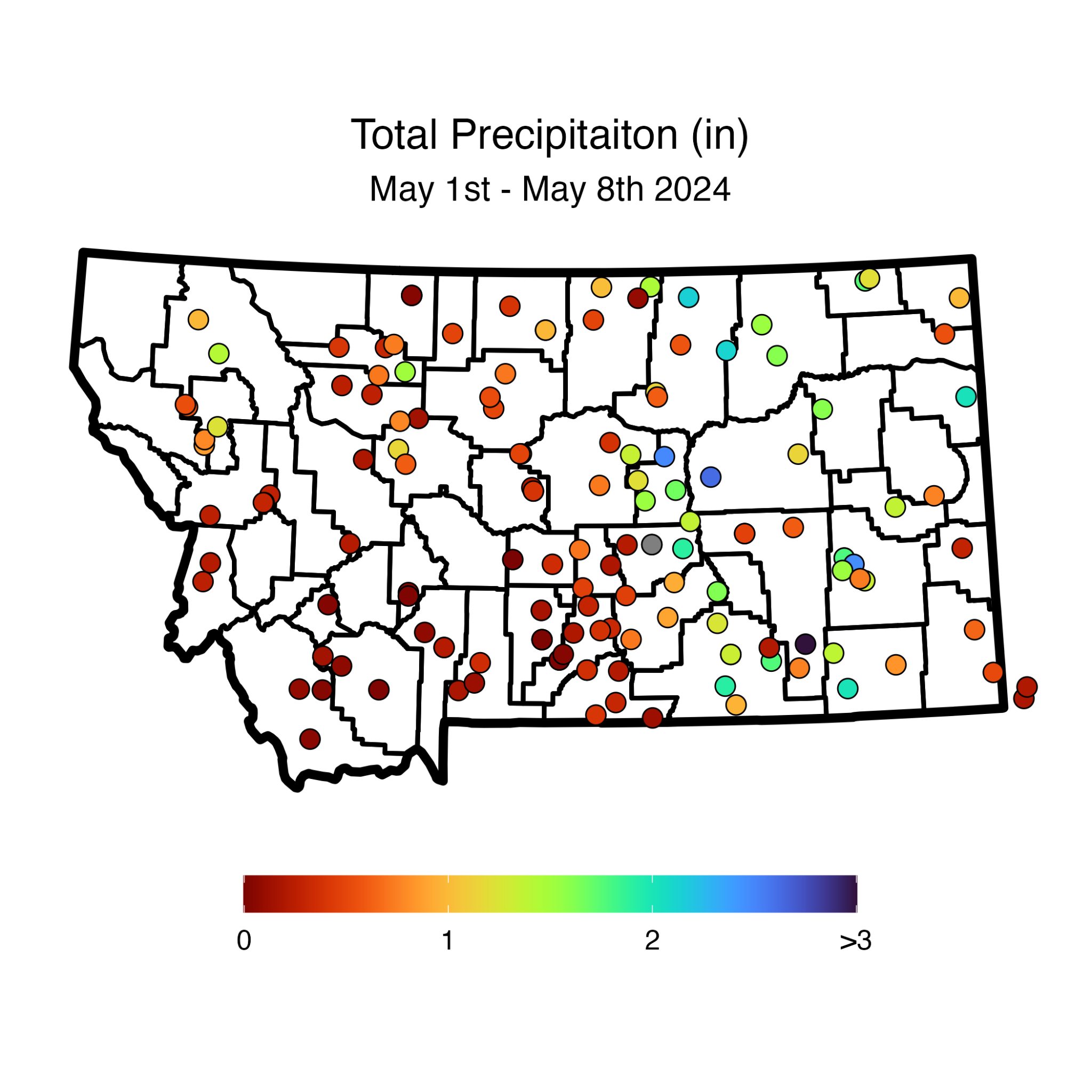 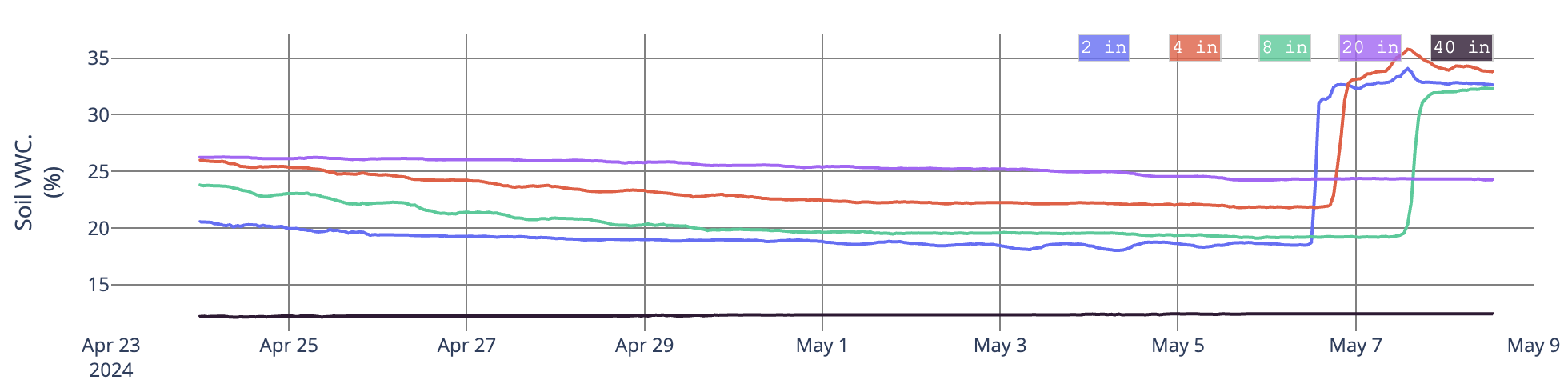 Soil Moisture Recharge!
Soil Moisture
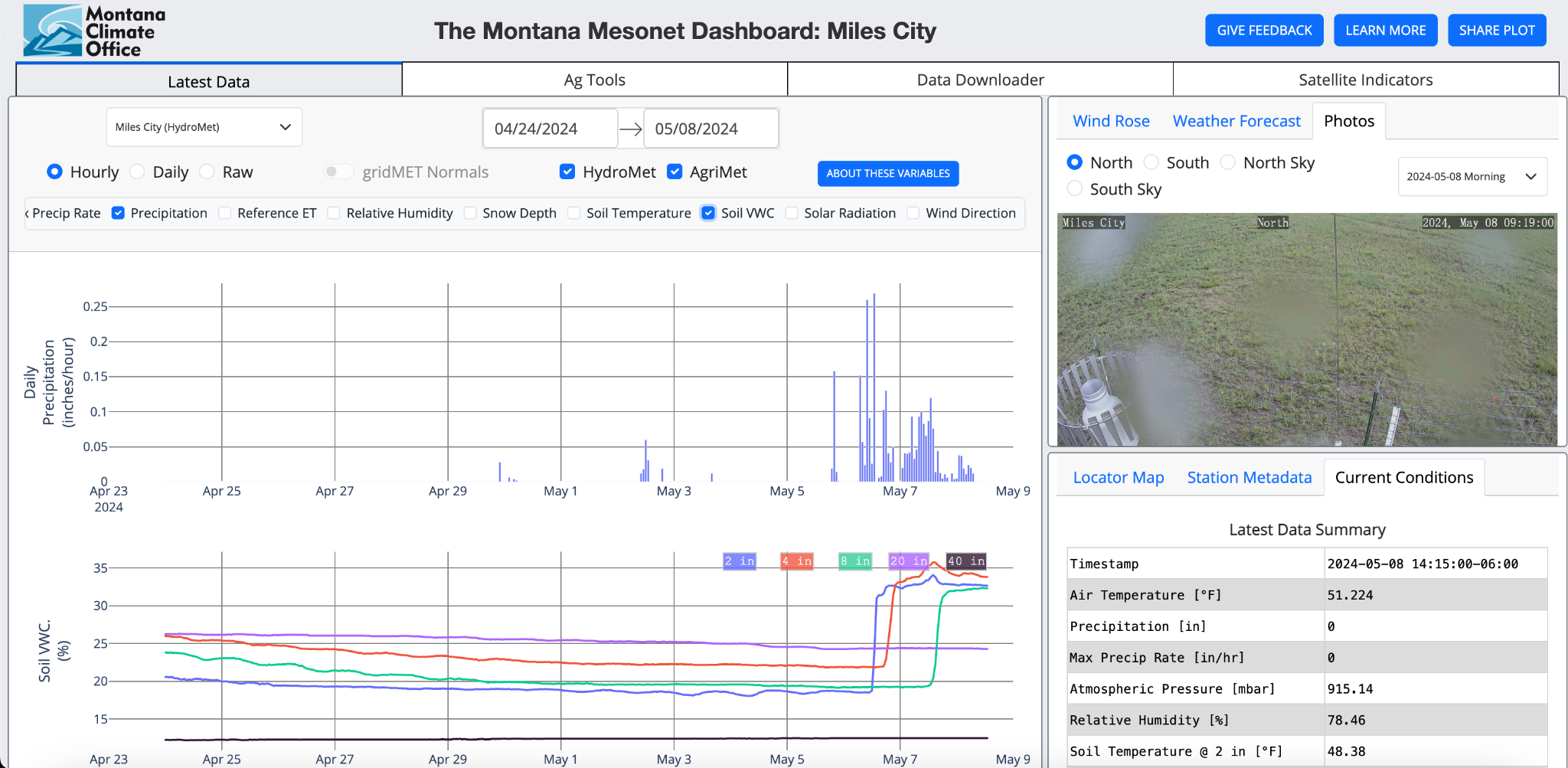 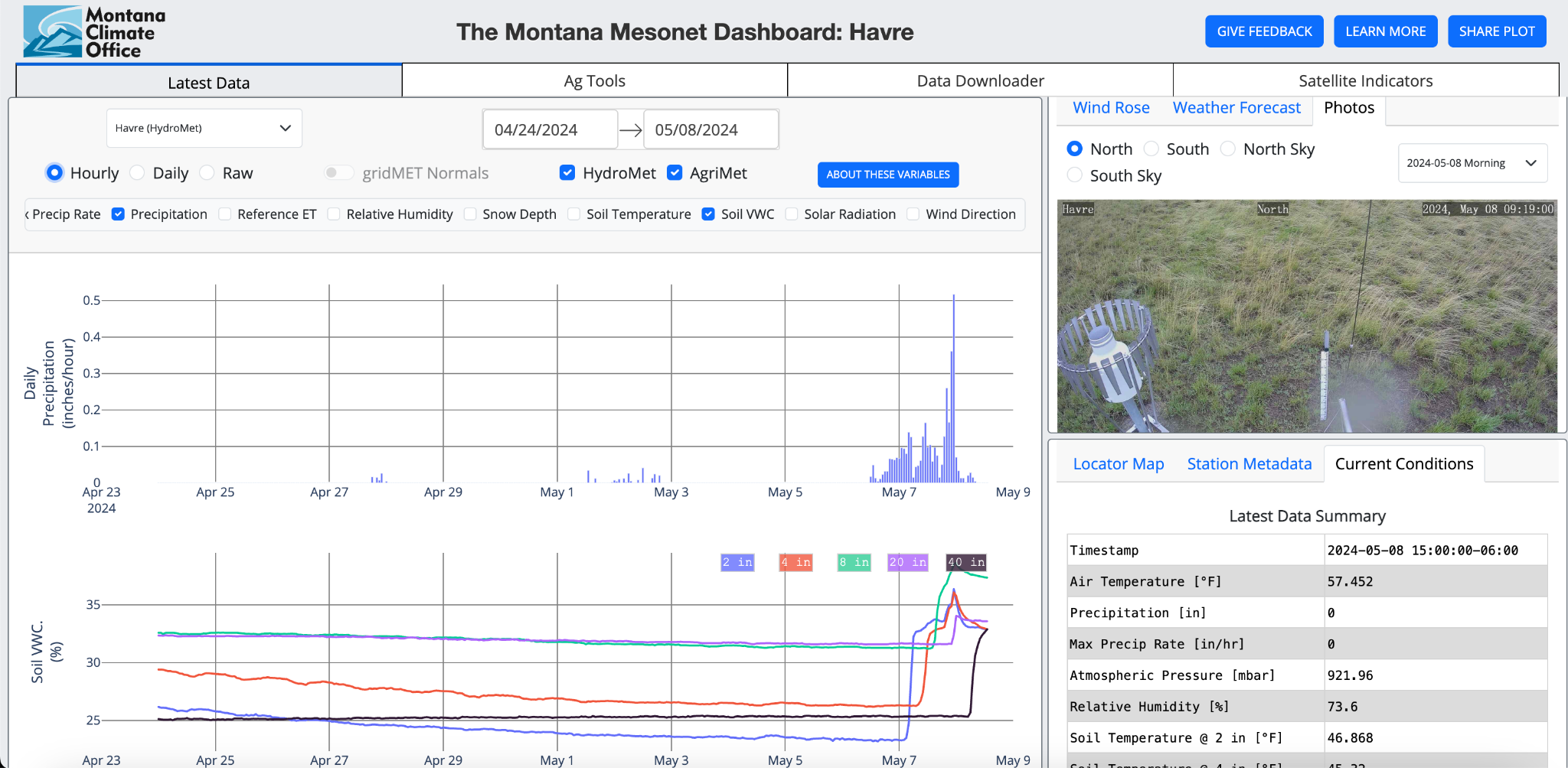 Current Conditions - Recent Changes 
Using the Montana Mesonet
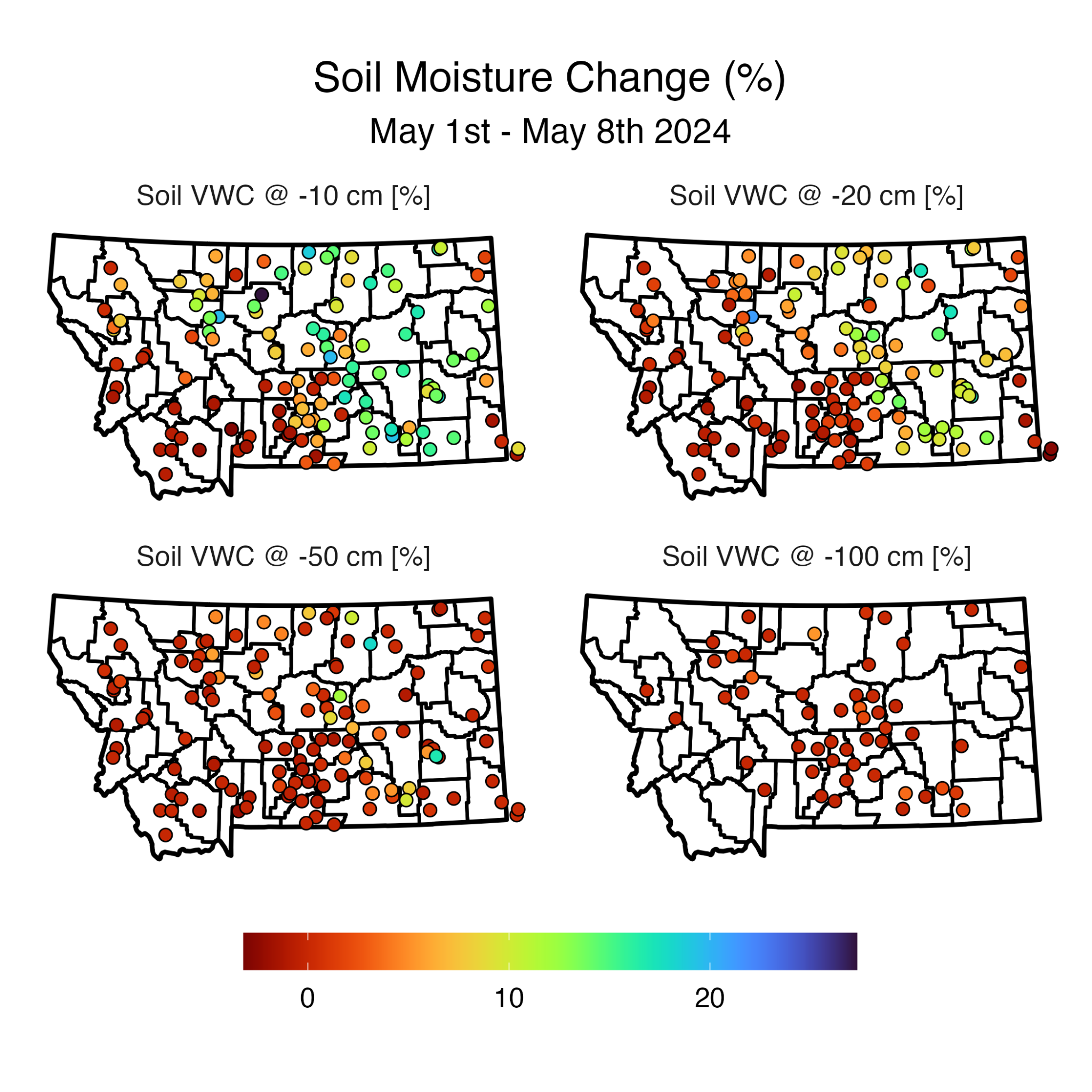 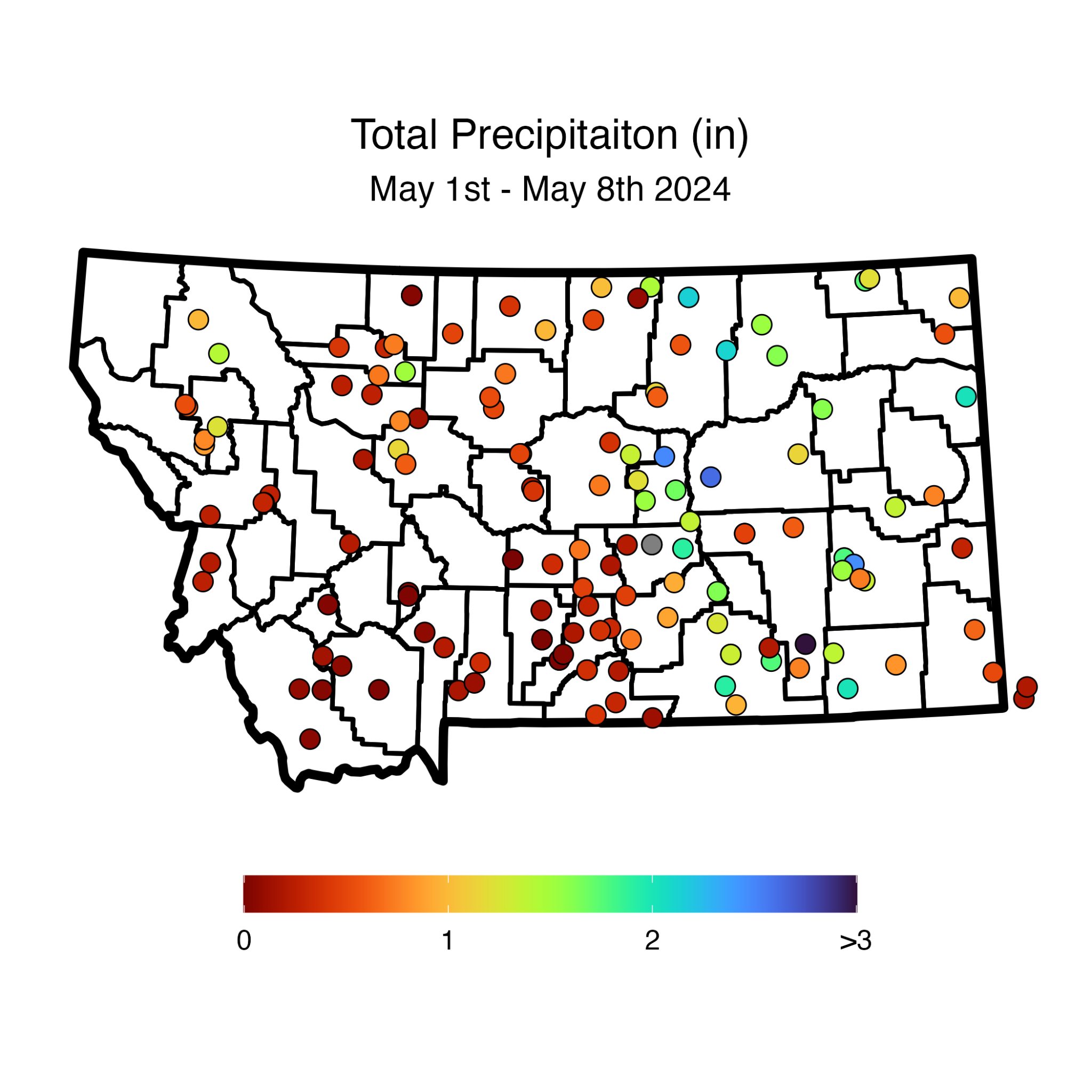 Current Conditions - Recent Changes 
Using the SPoRT LIS Model (0-10cm)
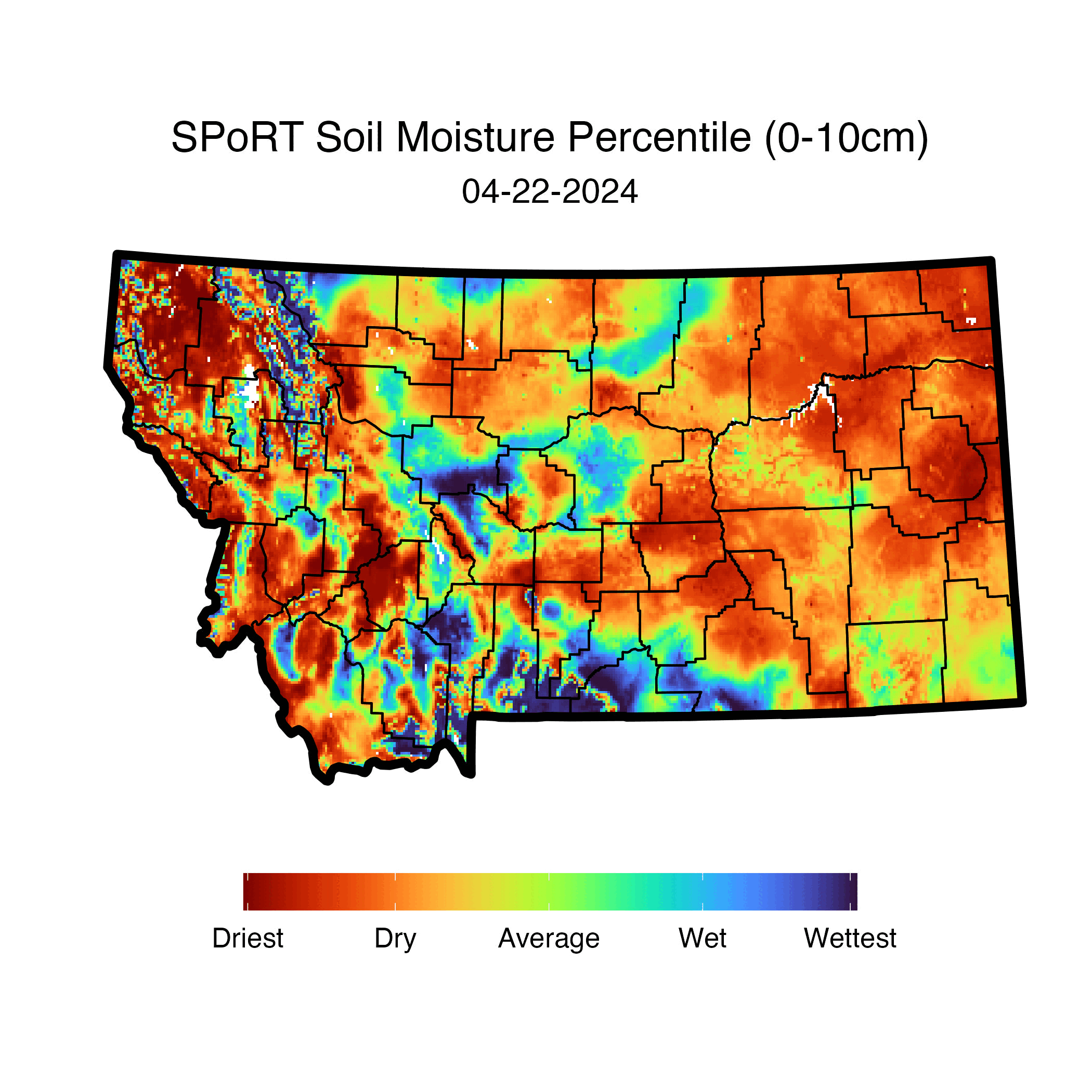 Significant shallow recharge in east

Model agrees but over emphasizes in WC MT & NE/SE corners
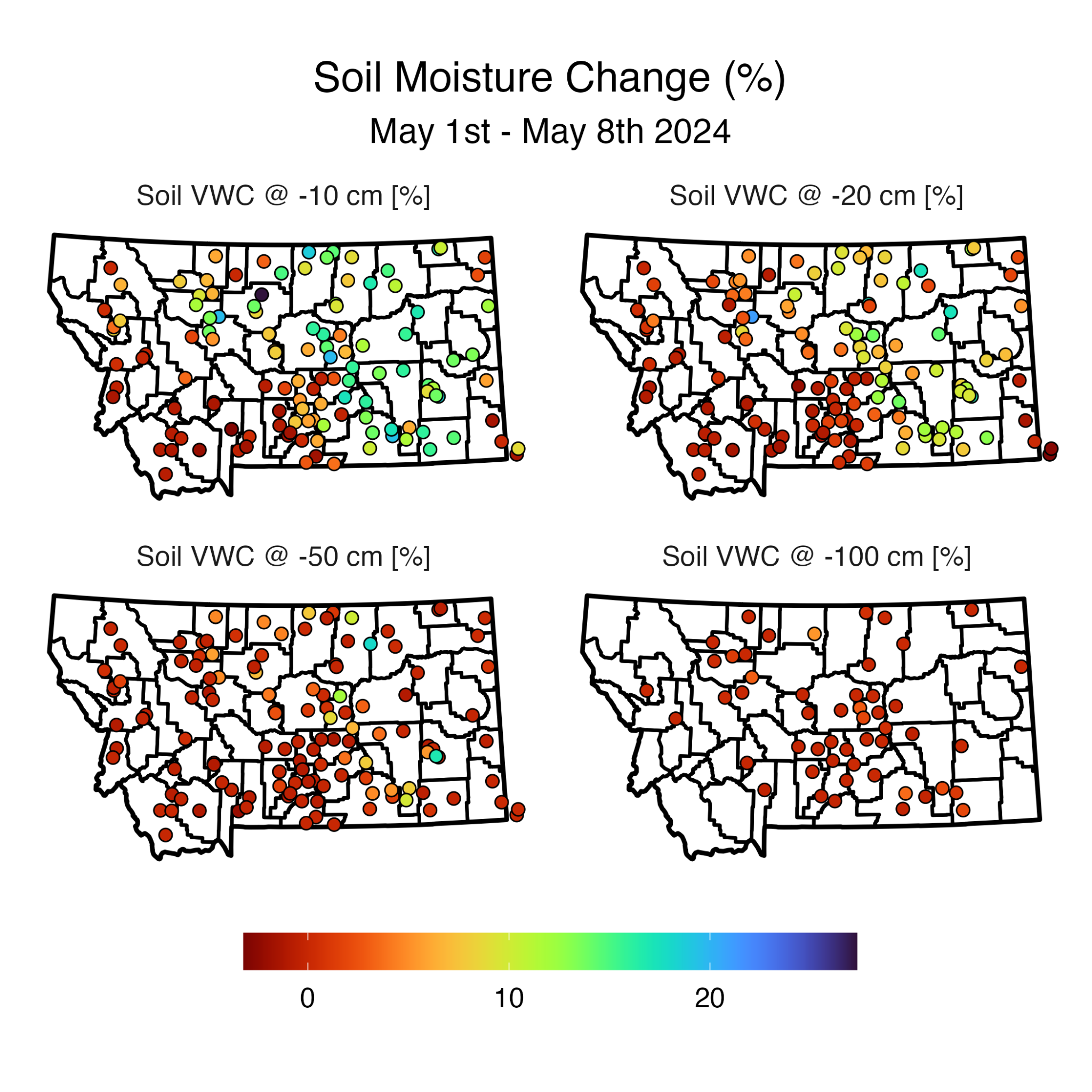 Current Conditions - Recent Changes 
Using the SPoRT LIS Model (0-40cm)
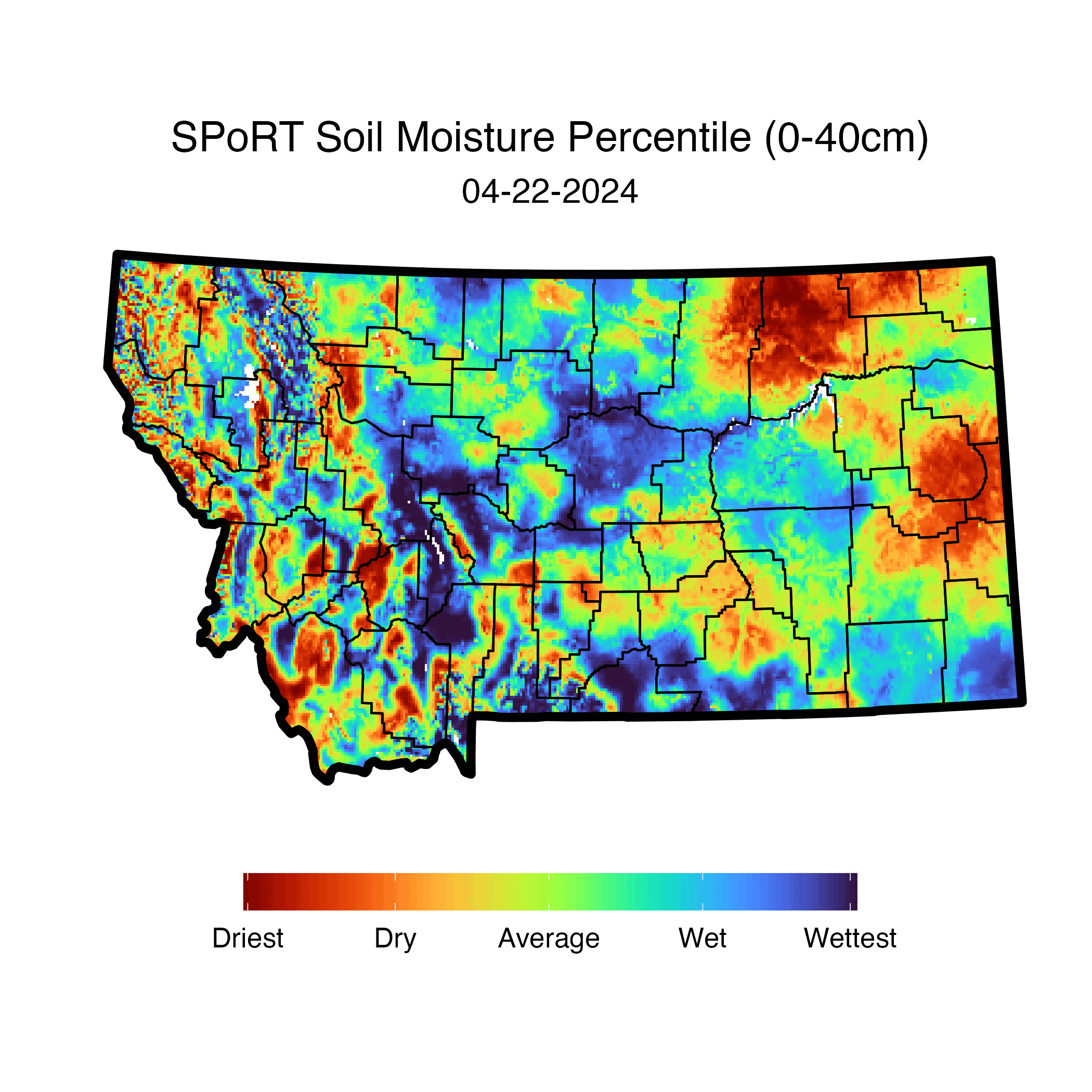 Moderate middle recharge in east

Models over emphasize in central
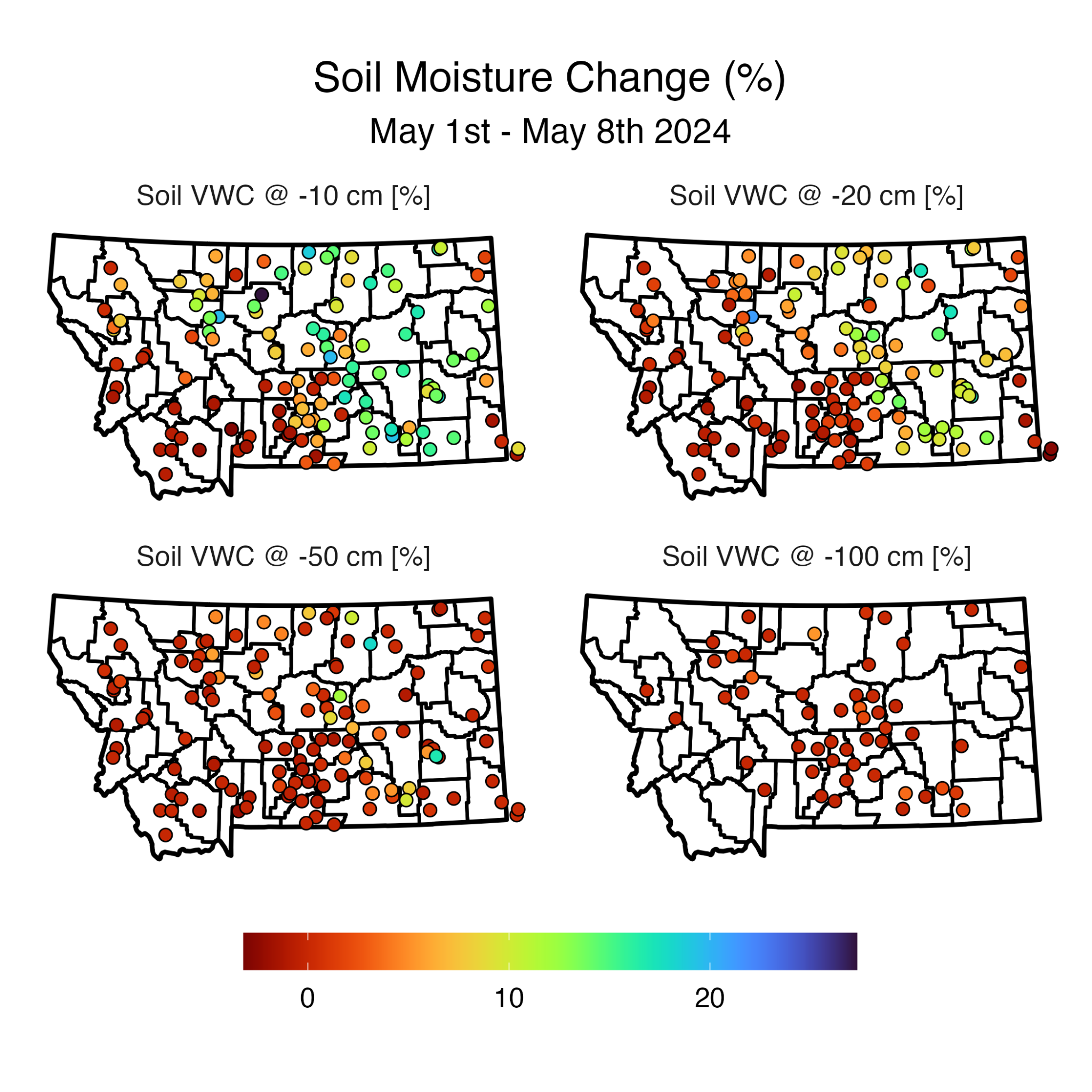 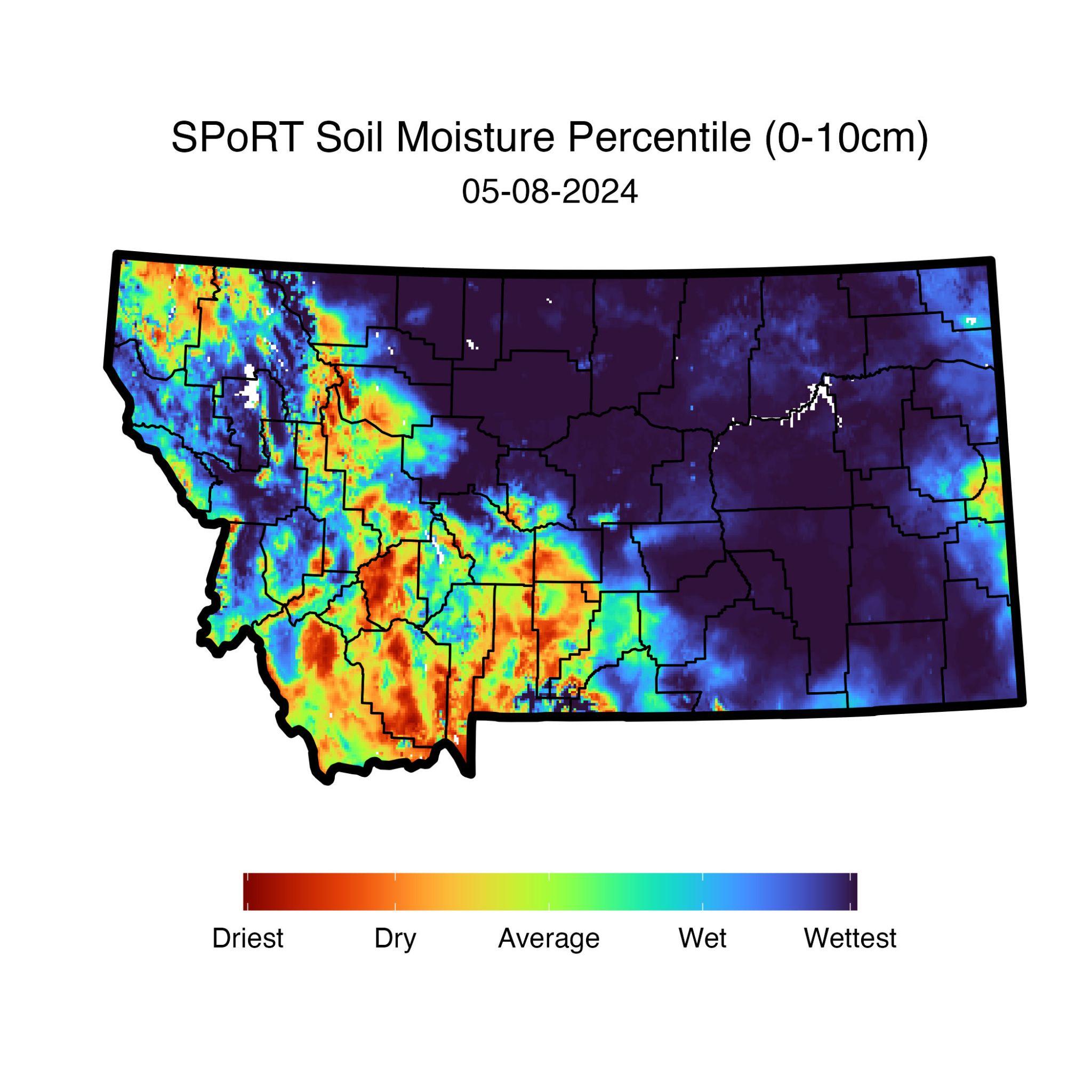 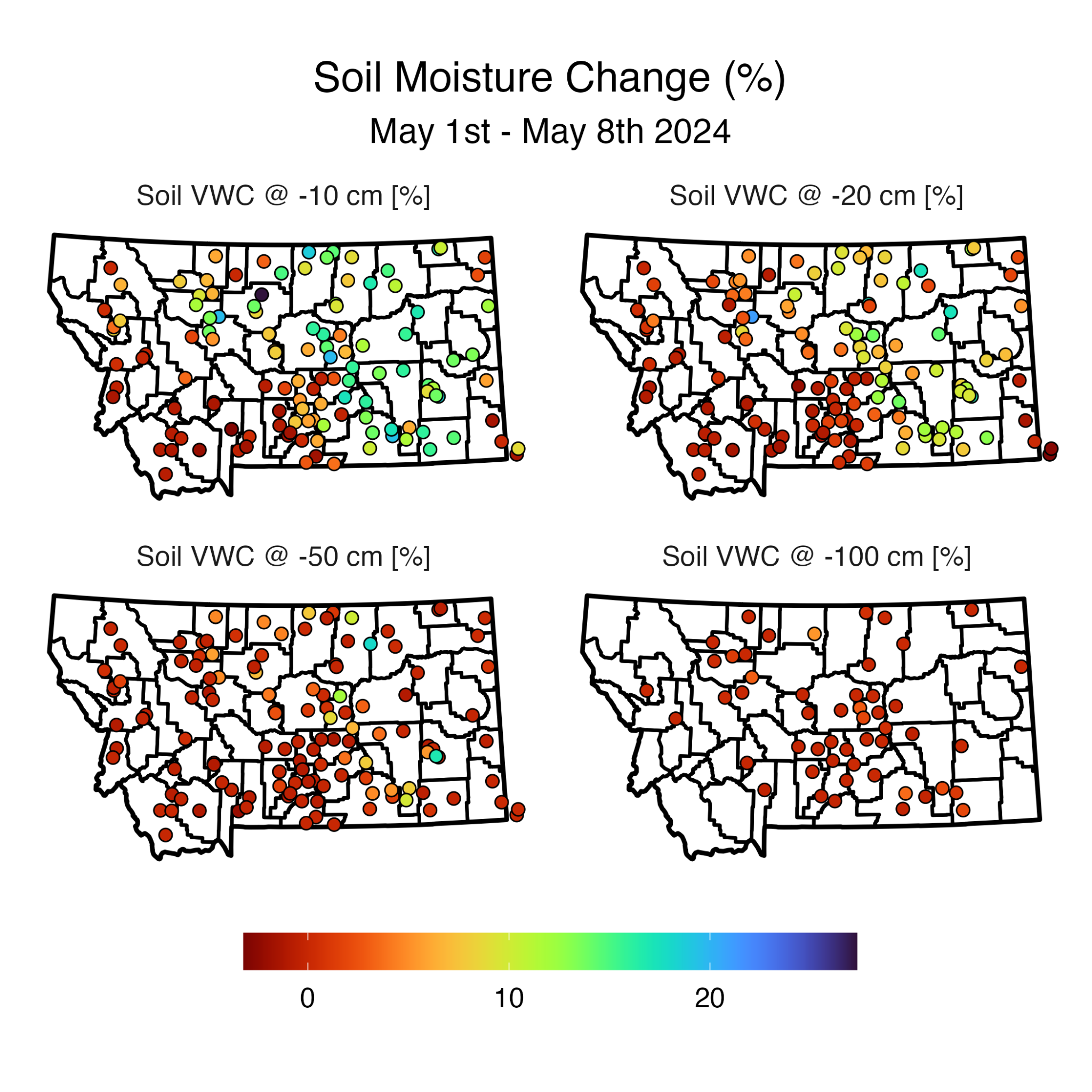 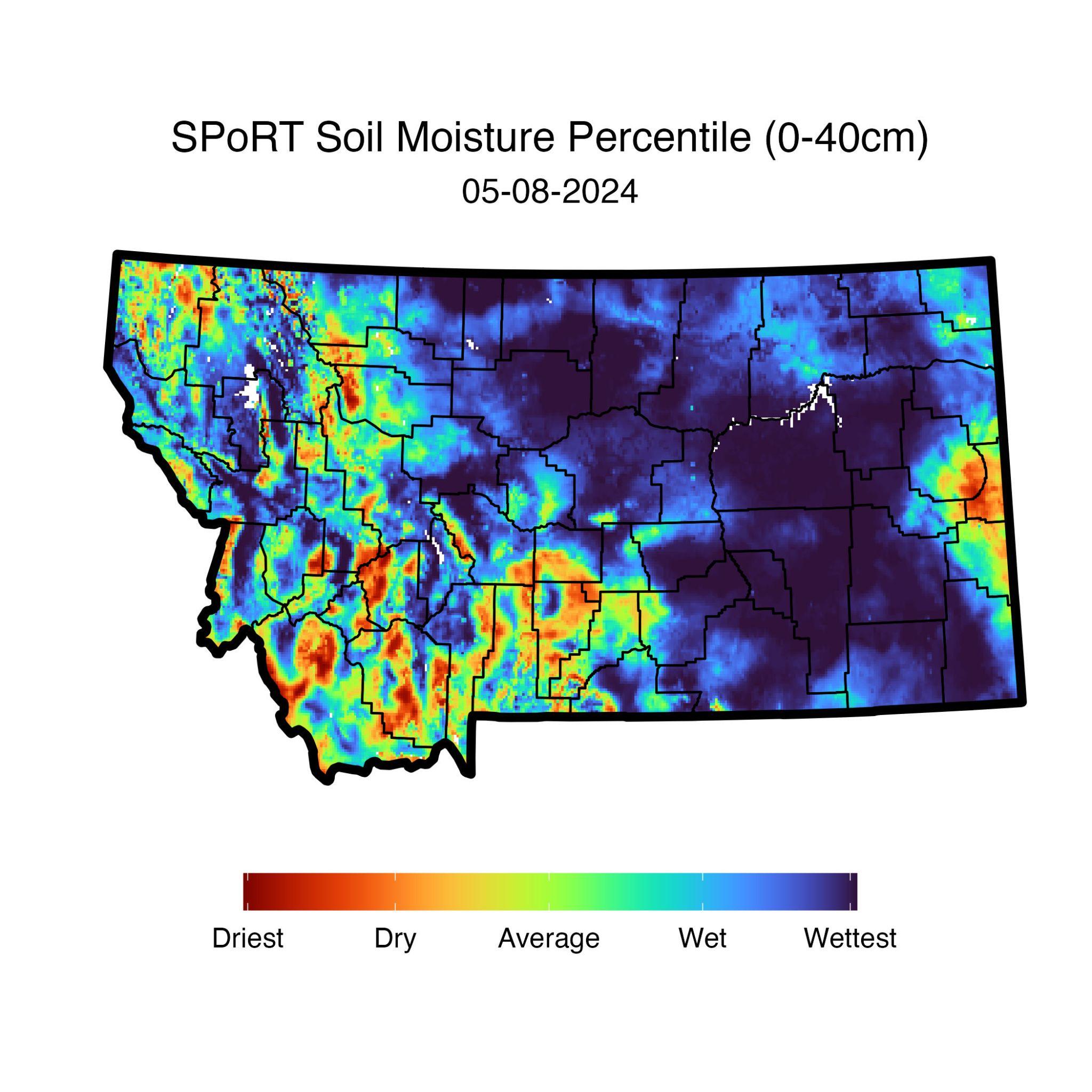 Soil moisture has improved, but only within shallow soils (very little response at 20+ in)
Models are performing well but are over emphasizing in some locations (WC, NC, NE, SE)
Importance of matching station/model data    (we need to be critical consumers)
Current Conditions -  Anomalies
Using the Montana Mesonet
UMRB Drought Dashboard
https://drought.climate.umt.edu/
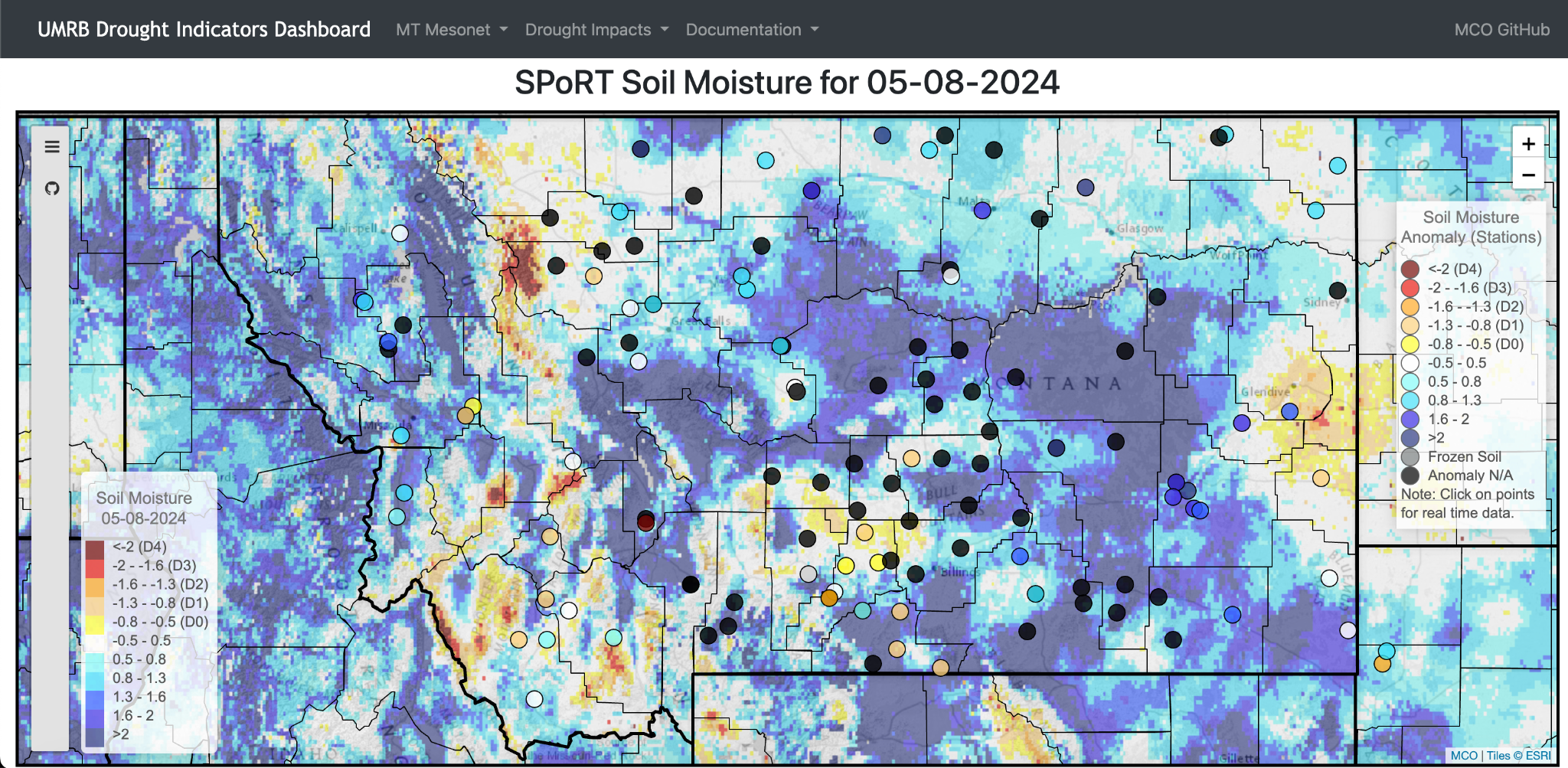 Mesonet Update
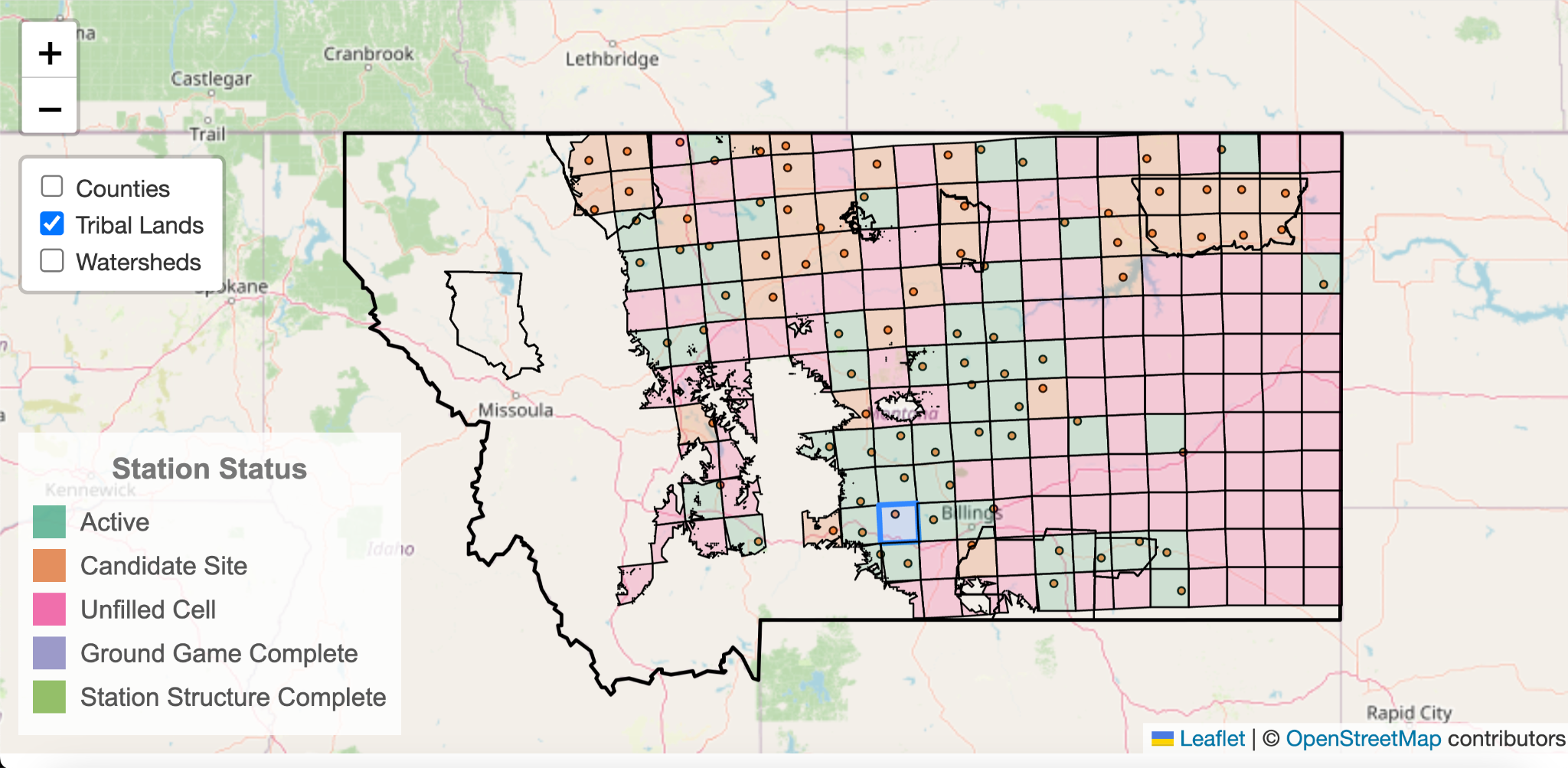 Using Neural Networks to Enhance Montana’s Integrated Hydrological Model
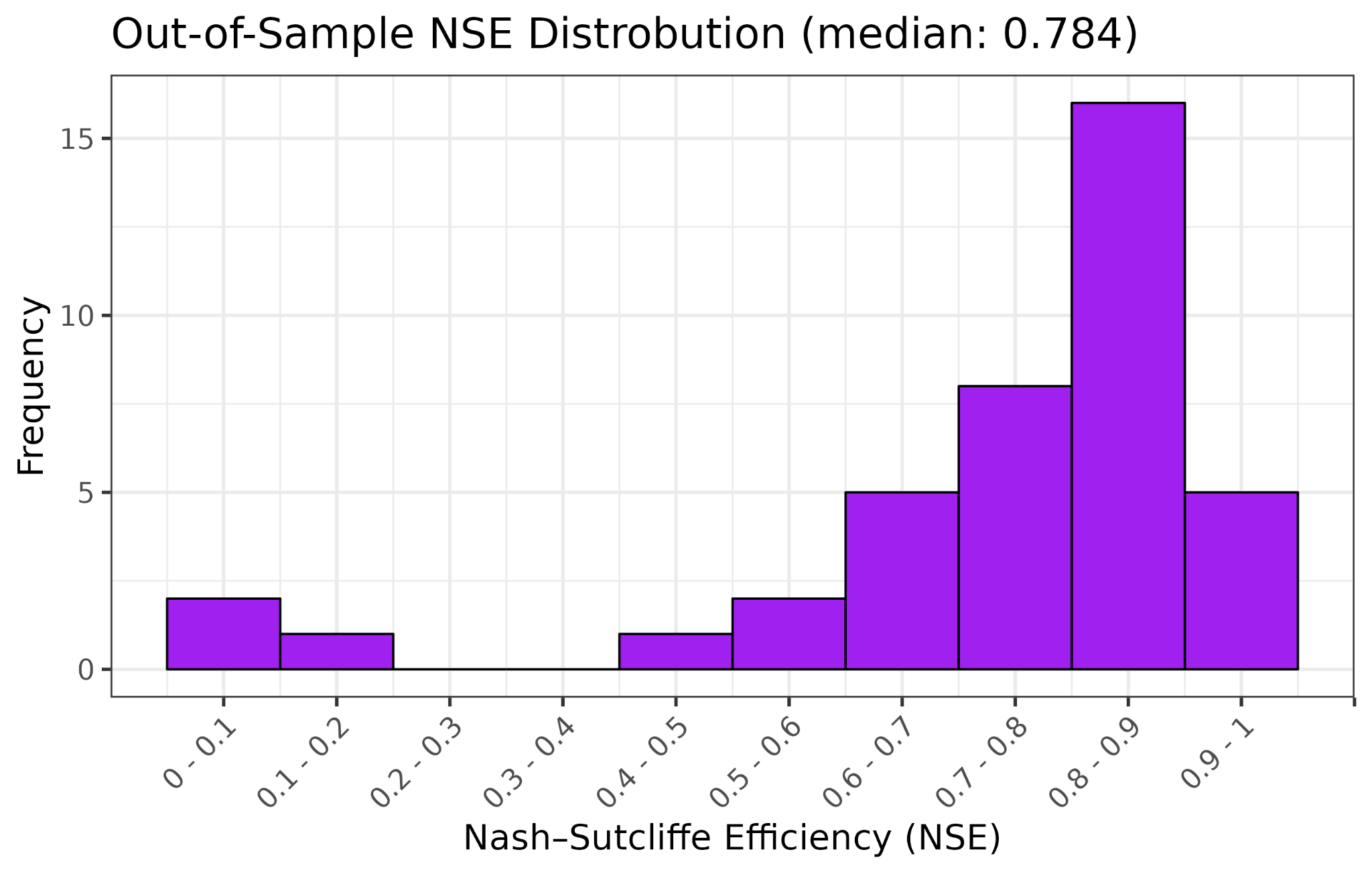 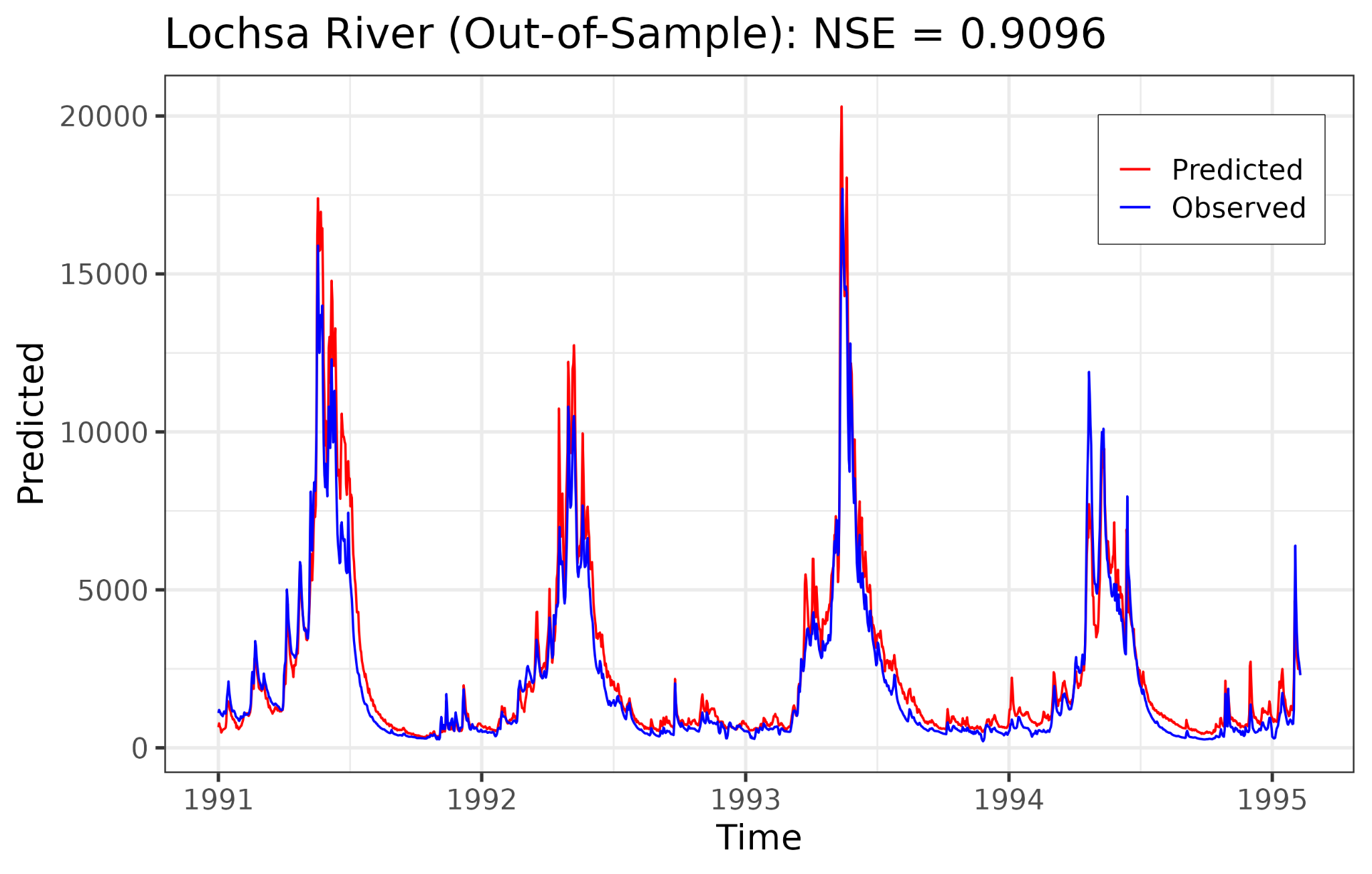 Nash–Sutcliffe Efficiency Coefficient (NSE)
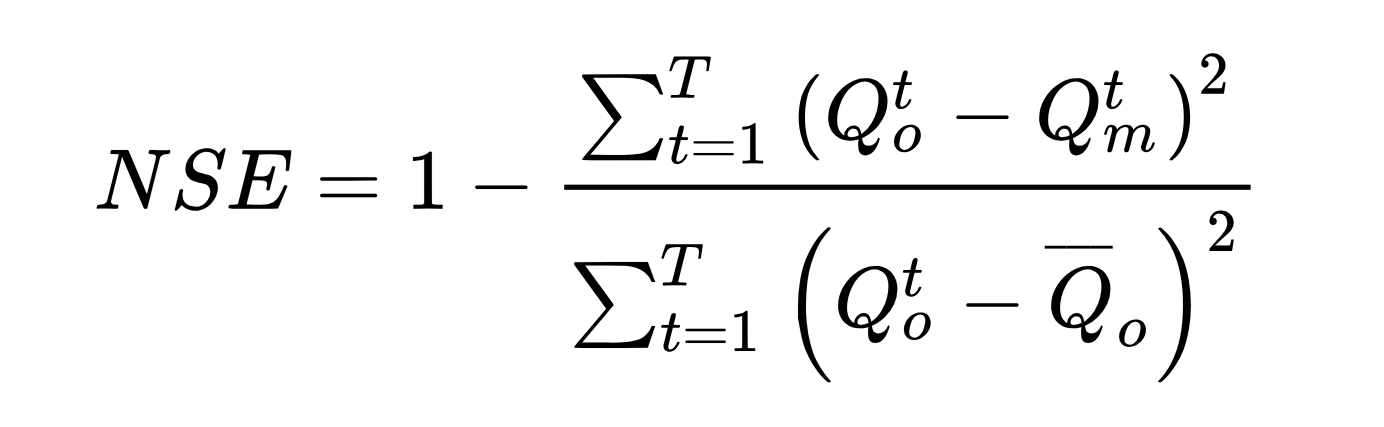 QO = Obs, Qm = Modeled
Questions?
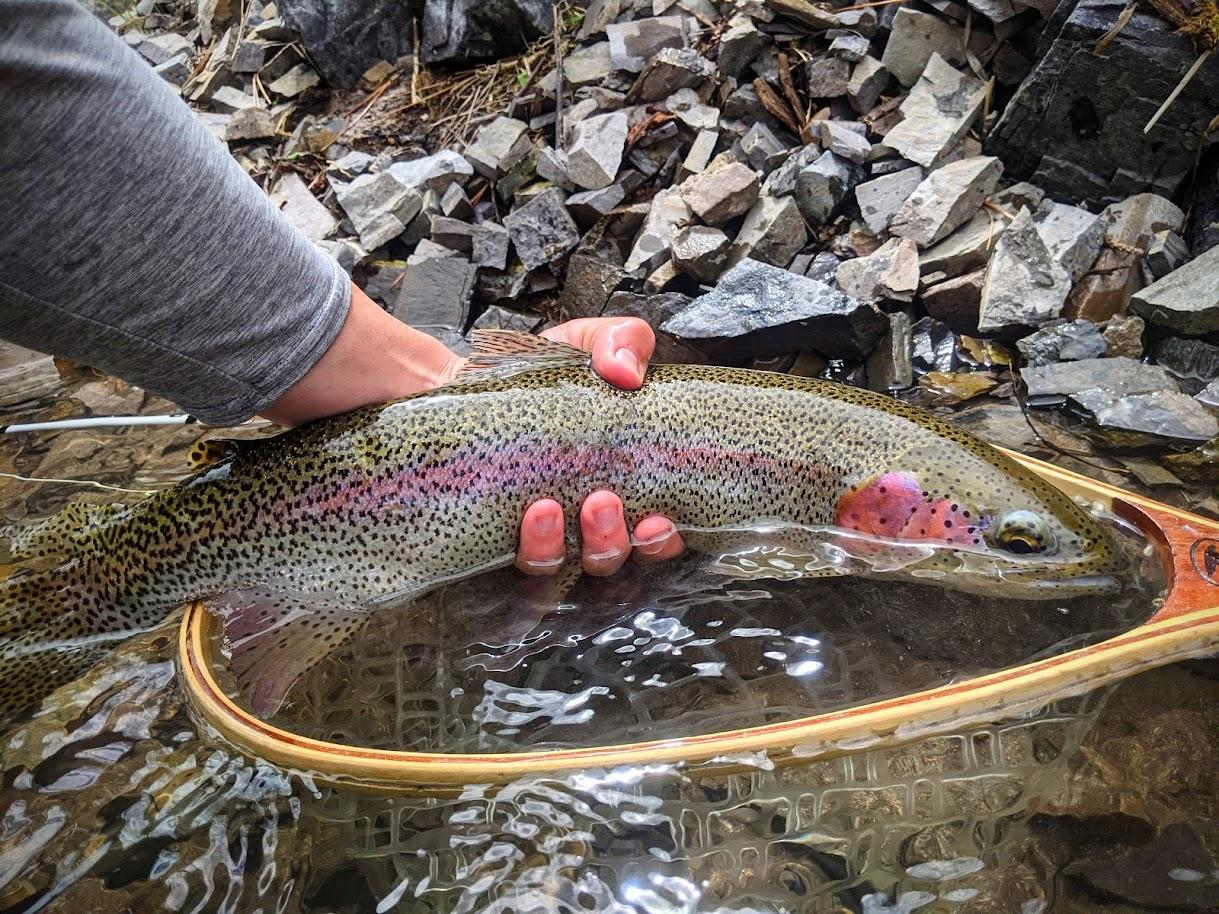 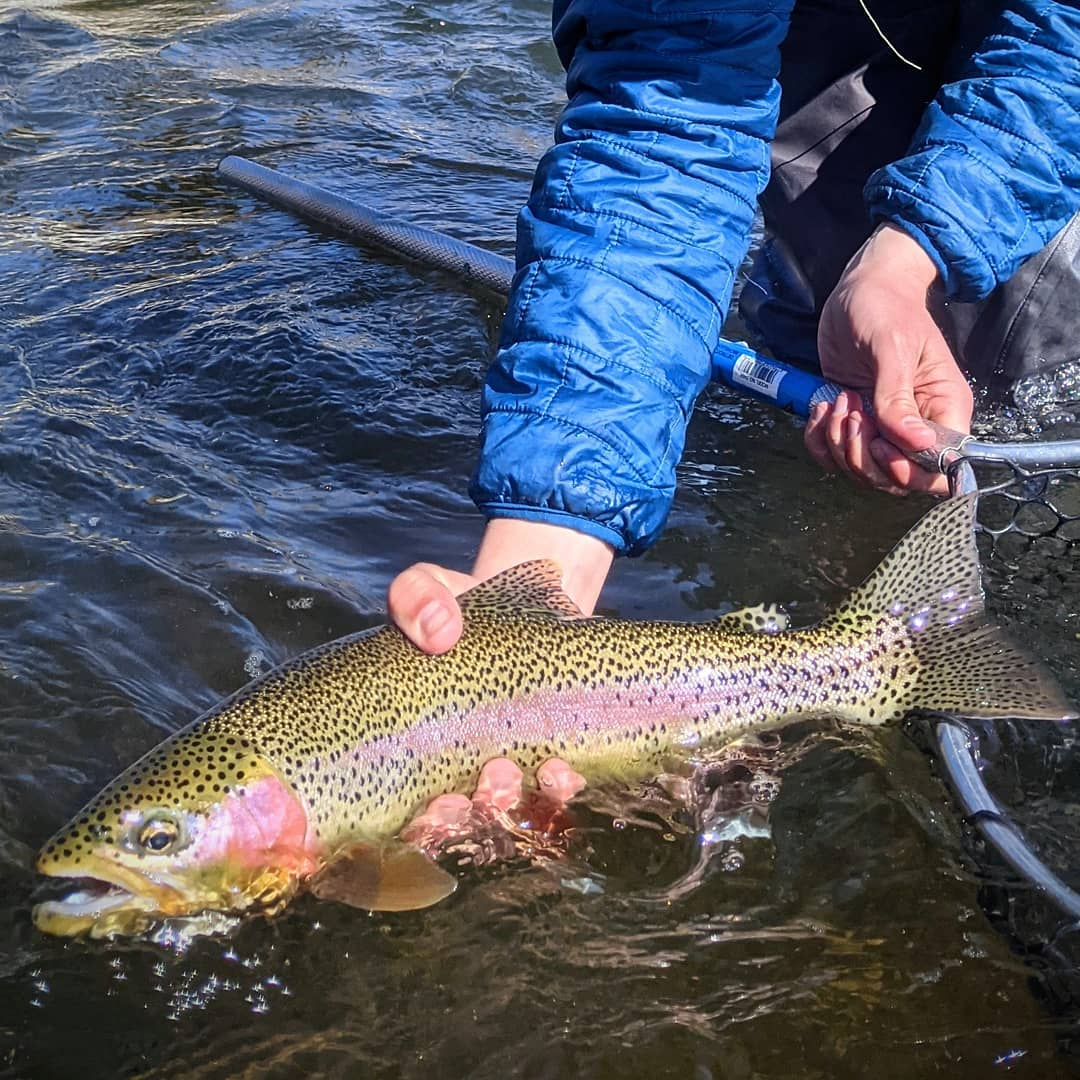 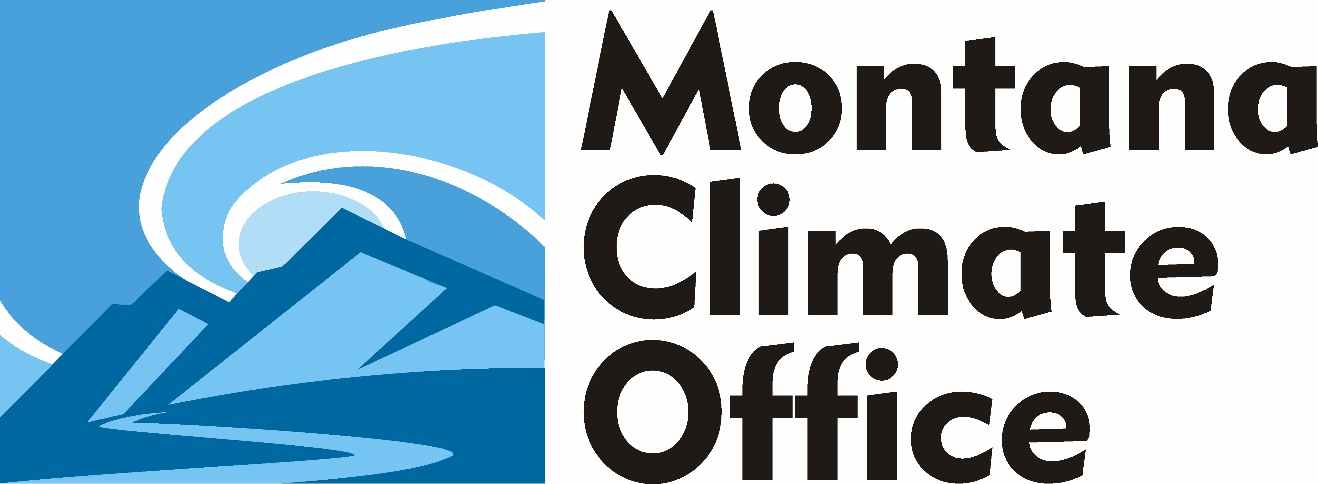 zachary.hoylman@umontana.edu
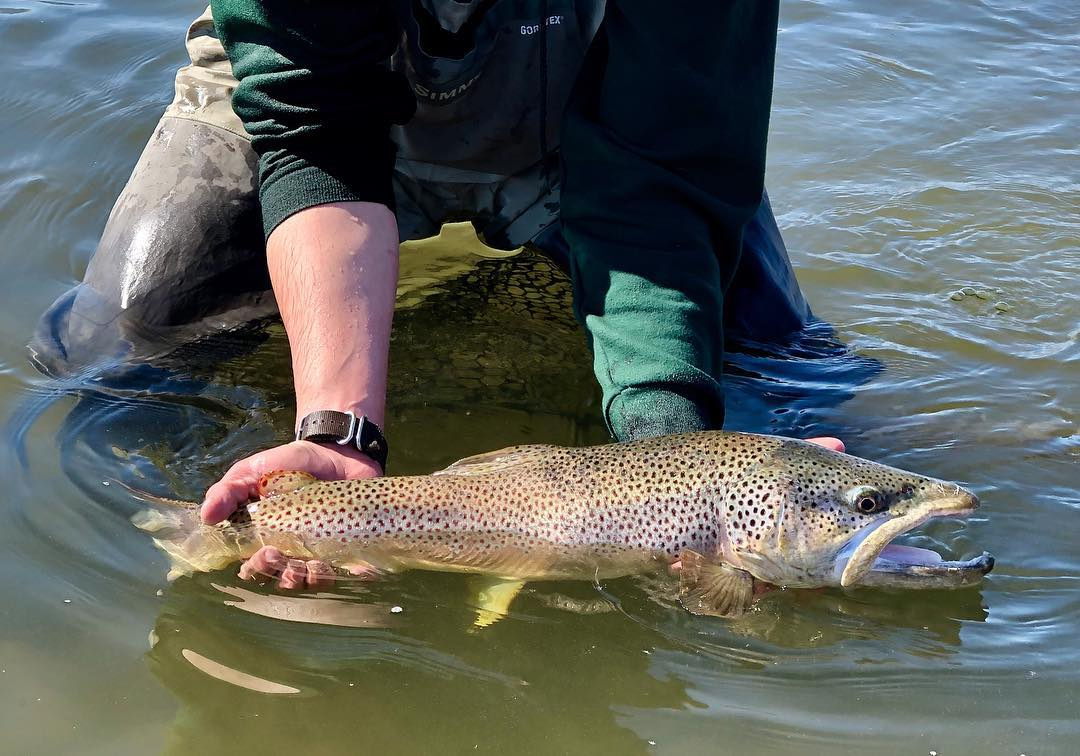 Web Resources:
MCO Web Page: https://climate.umt.edu/
Climate Data Explorer: https://mco.cfc.umt.edu/datasets/
Drought Dashboard: https://drought.climate.umt.edu/ 
Montana Mesonet: https://climate.umt.edu/mesonet/